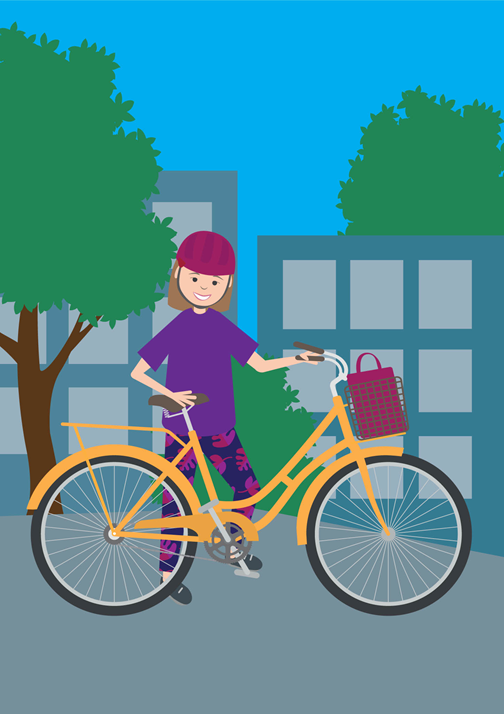 Liikkumalla työhyvinvointia
Työkaluja ja ideoita varhaiskasvatukseen
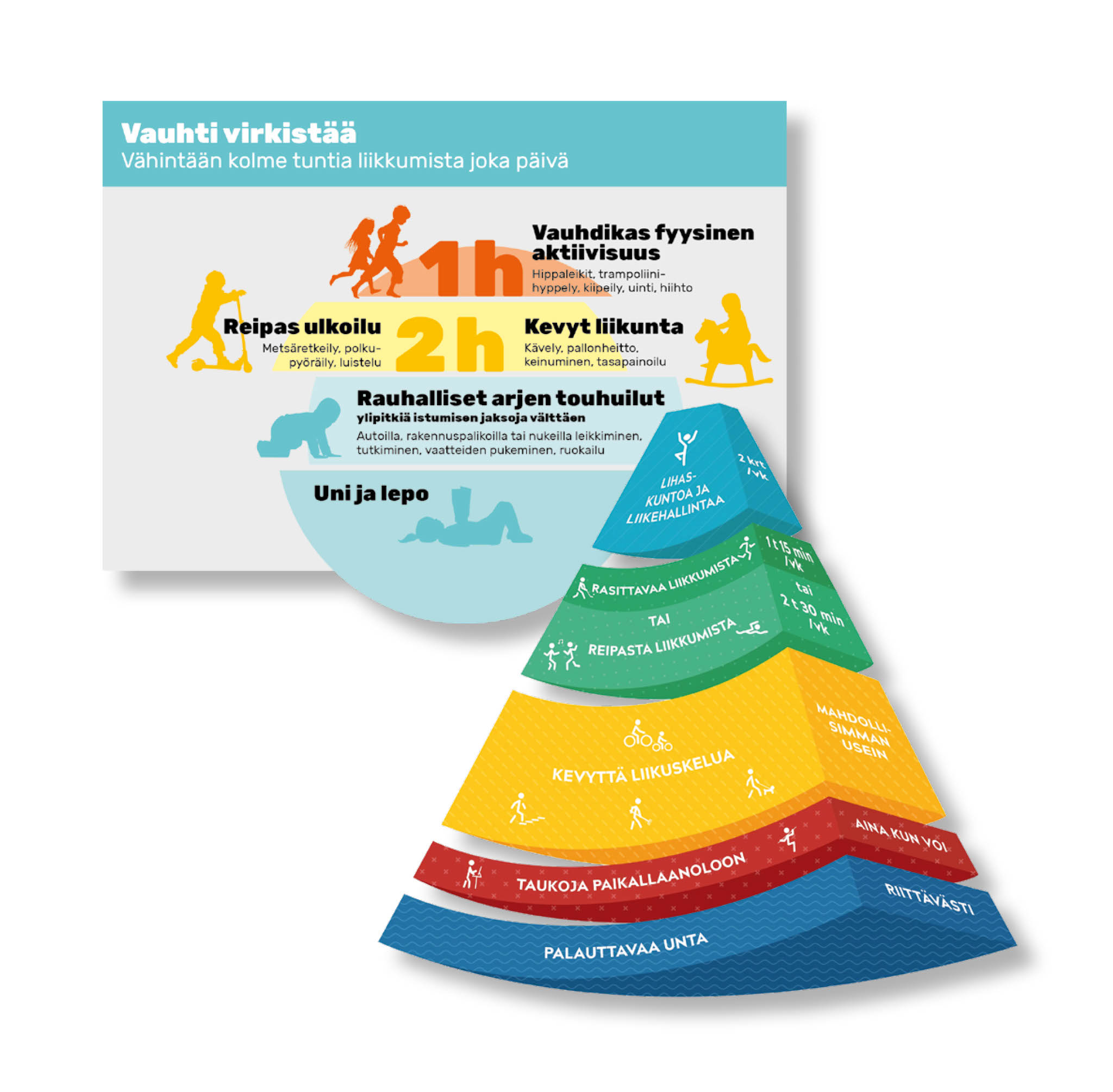 Varhaisvuosien fyysisen aktiivisuuden suositukset sekä viikoittainen liikkumisen suositus 18-64 -vuotiaille
Muutaman minuutin pätkät kerrallaan riittävät!
Sydämen sykettä kohottavaa liikettä eli reipasta liikkumista suositellaan tehtäväksi 2 tuntia 30 minuuttia viikossa. 
Samat terveyshyödyt saa myös lisäämällä liikkumisen tehoa rasittavaksi. Tällöin liikkumisen määrä on 1 tunti 15 minuuttia viikossa. 
Lihaskuntoa ja liikehallintaa tulisi harjoittaa vähintään kaksi kertaa viikossa.
[Speaker Notes: Aikuisten suositukset avattuna + kirjattuna, esim. jos teet 10 min lasten kanssa, niin suositukset toteutuu. 
Kuinka monta kertaa viikossa kasvattajilla on hiki? 
Joka viikko joku liike – aikuiset ja lapset tekee liikuntahaasteen lasten kanssa….kunto nousee aikuisilla]
Lasten kanssa ilo kasvaa liikkuen
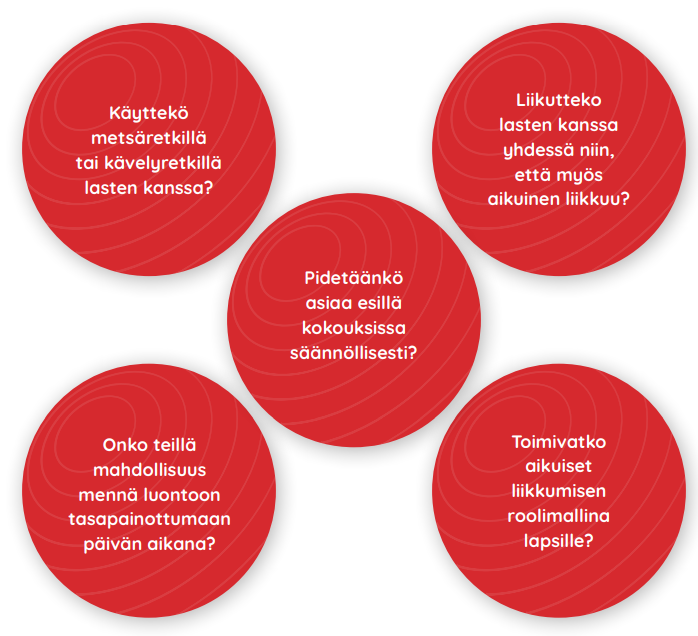 Mitä ajatuksia tämä herättää?
Mikä toteutuu työyhteisössä jo nyt arjessa?
Millainen roolimalli itse olet?
[Speaker Notes: Keskustelua voi herättää: Millaisia vaatteita henkilökunta käyttää liikkumiseen. Hiihto+ luisteluvälineet mistä välineet saadaan ja voiko niitä lainata jostain?]
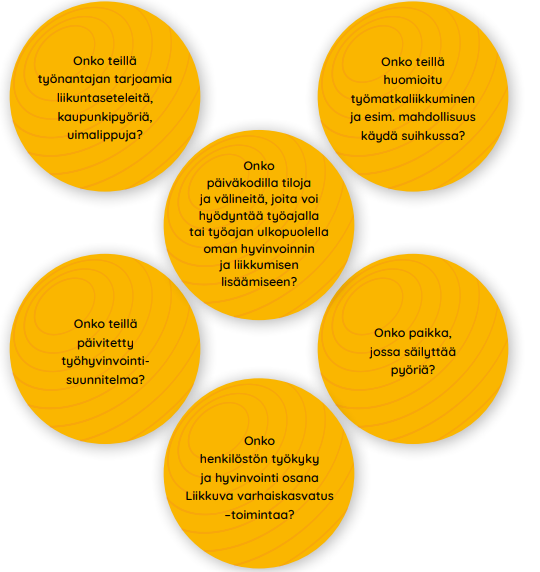 Työnantajan tarjoama tuki
Mitä ajatuksia tämä herättää?
Mikä toteutuu työyhteisössä jo nyt arjessa?
Mitä asiat kuuluu työhyvinvointiin varhaiskasvatuksessa?
[Speaker Notes: Keskustelua: Mitä asiat kuuluu työhyvinvointiin vakassa? Päivitetty työhyvinvointisuunnitelma?
Esihenkilöiden oma työhyvinvointi – johtajille huomioon aktiiviset tauot (myös esim. rauhoittumiset kokouksiin).]
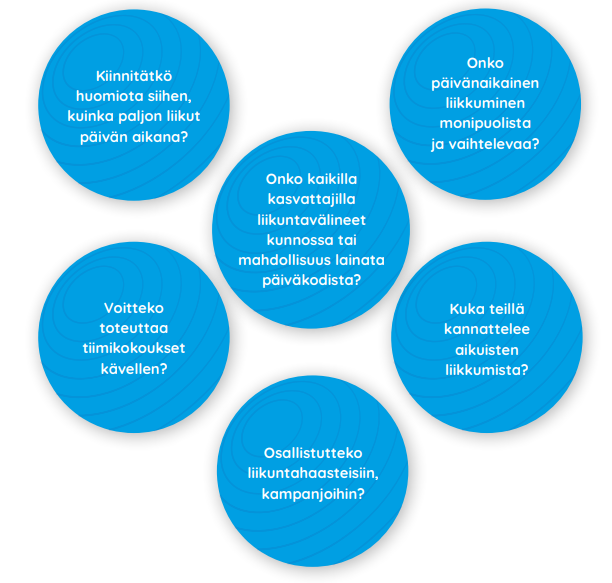 Liikkumisen intensiteetti ja määrä
Mitä ajatuksia tämä herättää?
Mikä toteutuu työyhteisössä jo nyt arjessa?
Mikä näistä olisi helpointa toteuttaa yhdessä lasten kanssa?
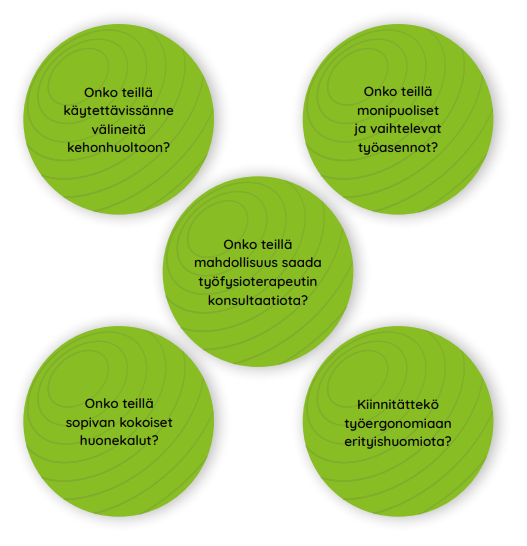 Ergonomia
Mitä ajatuksia tämä herättää?
Mikä toteutuu työyhteisössä jo nyt arjessa?
Pohdi omaa vointia ja ergonomiaa.
[Speaker Notes: Kyykkyyn ja ylös – positiivisena asiana]
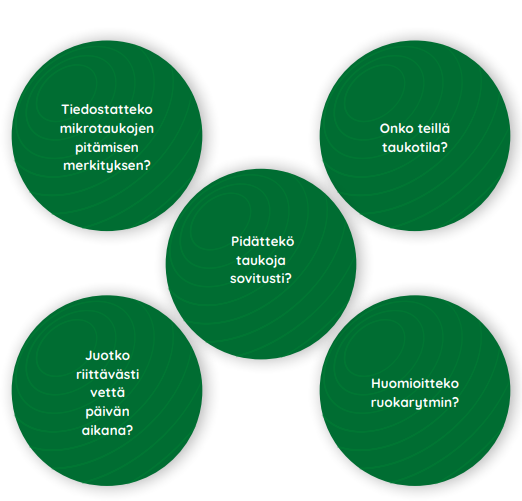 Lepo, palautuminen ja kokonaisvaltainen hyvinvointi
Mitä ajatuksia tämä herättää?
Mikä toteutuu työyhteisössä jo nyt arjessa?
Mitkä ovat kokonaisvaltaisen hyvinvoinnin elementit?
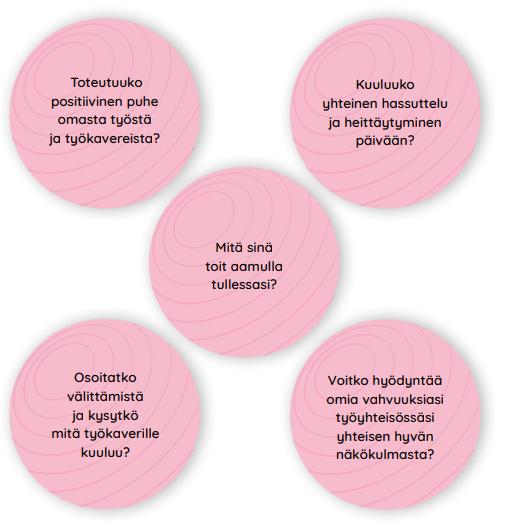 Ihmissuhteet ja tunteet
Mitä ajatuksia tämä herättää?
Mikä toteutuu työyhteisössä jo nyt arjessa?
Miten toteutatte positiivisuutta päivässä?
Mistä voisi tulla työyhteisönne malli?
[Speaker Notes: Mistä voisi tulla teidän työyhteisönne arvo tai toimintaperusta?
Positiivinen puhe ja mitä puhutan lasten kuullen. Ei tarvitse aina olla sanallista, Laita lappu yllättävään paikkaan.]